AHSS Council
September 2015
Initial Recovery Strategy Deliverable
Due to PSP in early October
Focused on documenting / describing our work to date
Will be used to place our proposed future work in context:
The NTAs we propose at the end of December 
Our new recovery strategy
Preliminary – does not limit our future recovery strategy development
Three parts:
Results chains
Schematics
Narratives
Results Chains
Developed in the Maridi software to show how our work is contributing to Puget Sound recovery
Based on standard language and prototypes developed by PSP
Menu of substrategies from the Action Agenda
Prototype results chains from the Action Agenda
Standard language and relationships of substrategies to pressures / stressors and to vital signs
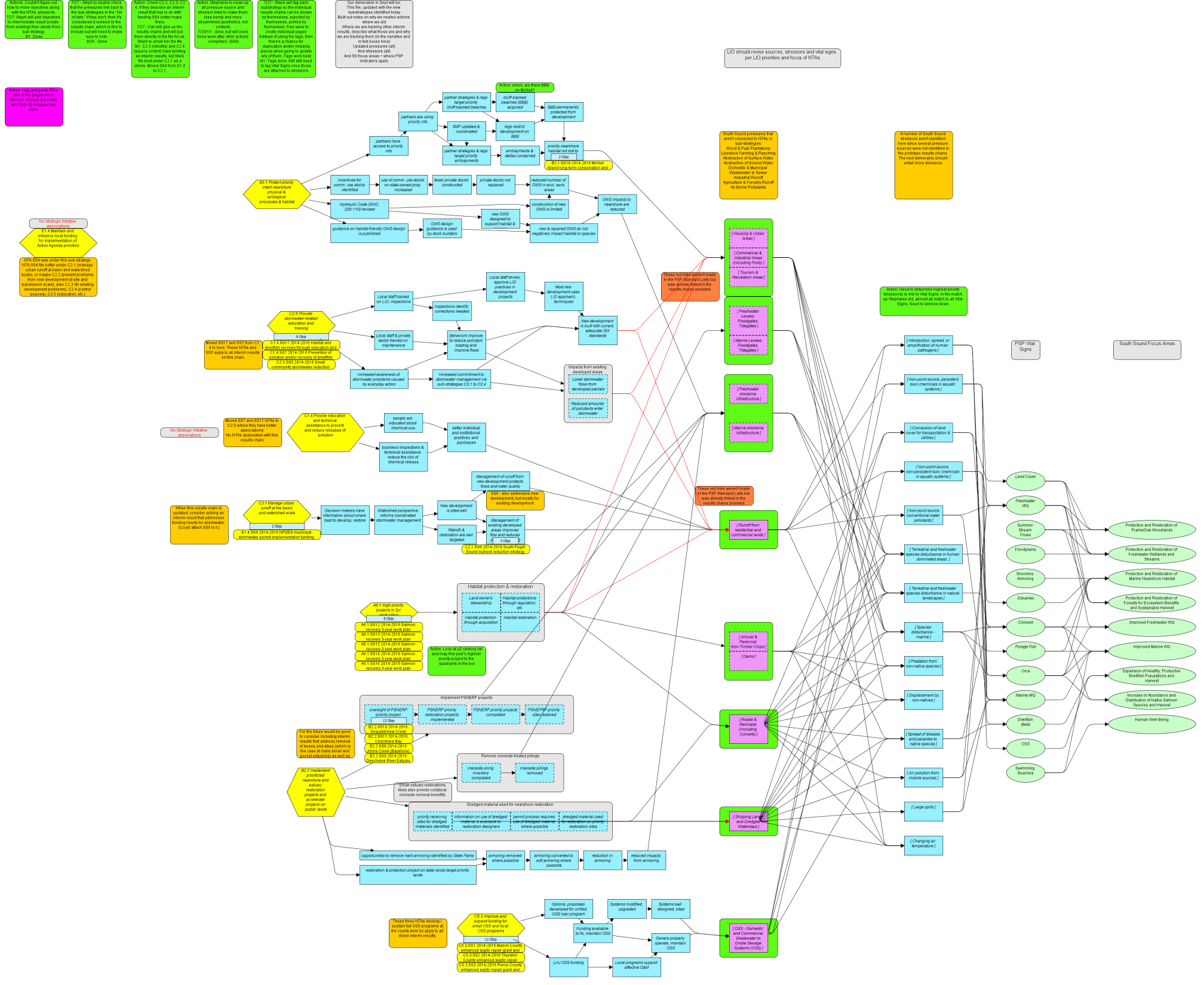 Schematics
Simplified communication of our past approaches
Use standard PSP recovery language and relationships
Developed to focus on how we’re working towards South Sound vital signs 
Current approaches based on current SS actions in the Action Agenda
A few potential future approaches to round things out
Secondarily shows how South Sound vital signs contribute to PSP vital signs
How to Read a Schematic
Sub-strategy: from the PSP strategic initiatives with current actions
What we think will happen as a result of our actions
Approach: what we are doing; what problem we are trying to solve
AHSS Vital Sign: the part of the ecosystem that is improved by this work
Pressure (Source of problem) affected
PSP Recovery Target
Which PSP recovery targets our work contributes to
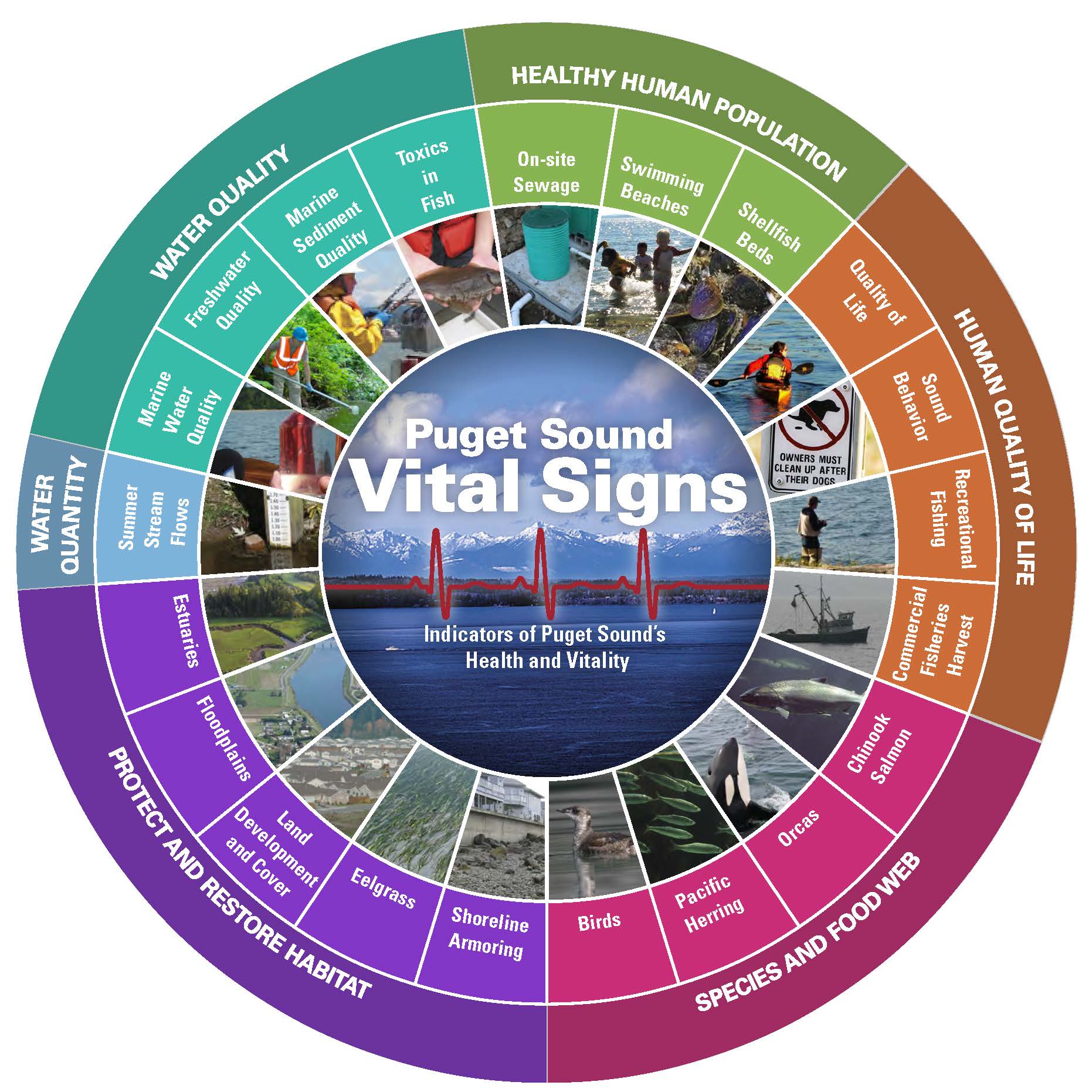 Sub-strategy: from PSP strategic initiatives; no current actions, but a potential priority
NTA: Our Actions
Likely new approaches
9/7/2015
DRAFT – EXAMPLE -- AHSS Approaches to Shellfish
B3.1 Protect intact marine ecosystems
Increase amount of shoreline in protected status
Marine water quality
Target:
C5.3
OSS Funding
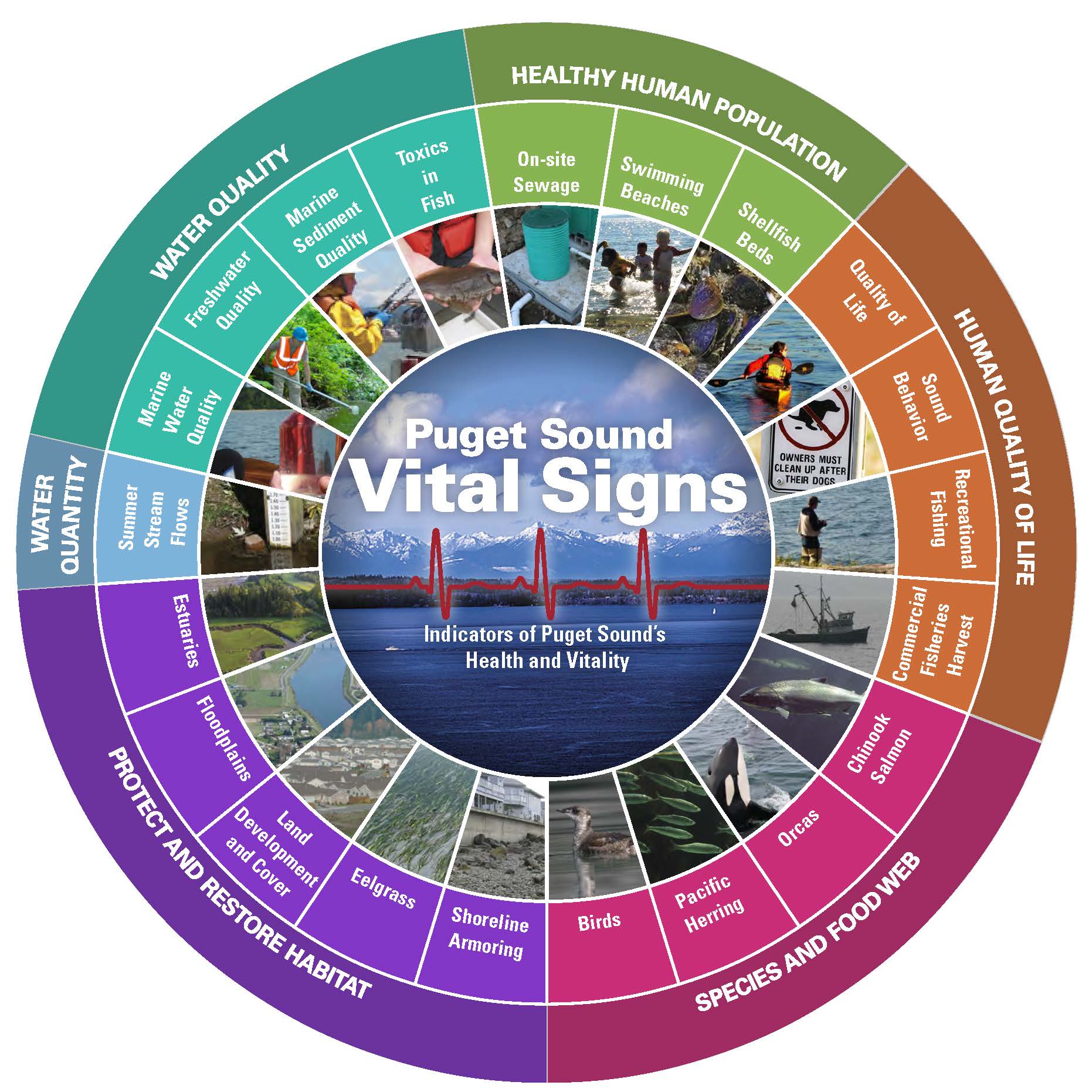 Increase in number and pace of repairs & replacements
Provide resources to support OSS repair and replacement
Less pollution from OSS
Improved Marine Water Quality
SS1
Increase in harvestable shellfish acres
C2.5 Focused stormwater-related education, etc.
SS2
SS3
More reporting of OSS problems
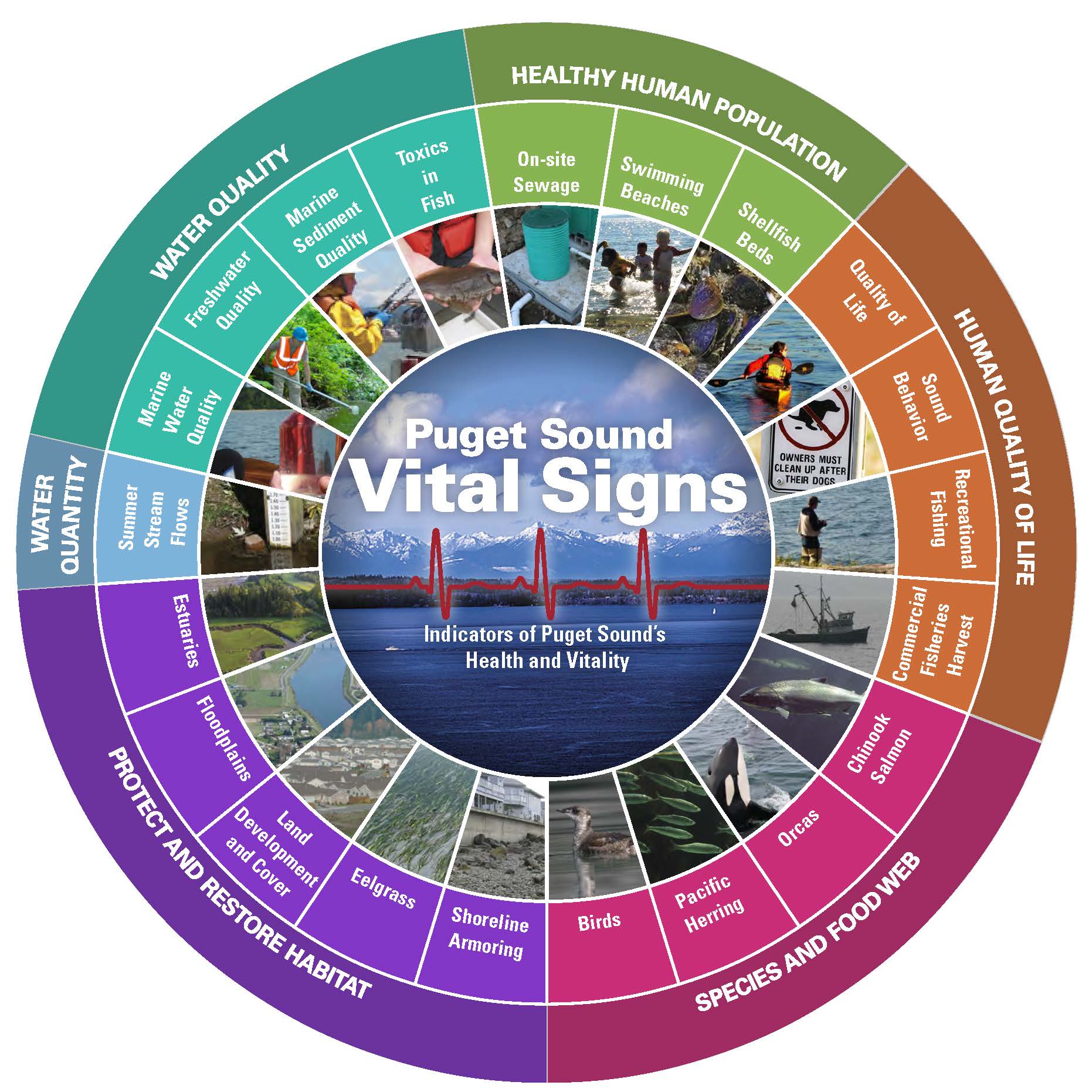 Target:
Shellfish focused stormwater  & pollution education
SS17
Increase in healthy and productive shellfish populations and harvest
Better OSS maintenance
C7.2 Restore and enhance native shellfish
SS5
SS7
OSS
Target:
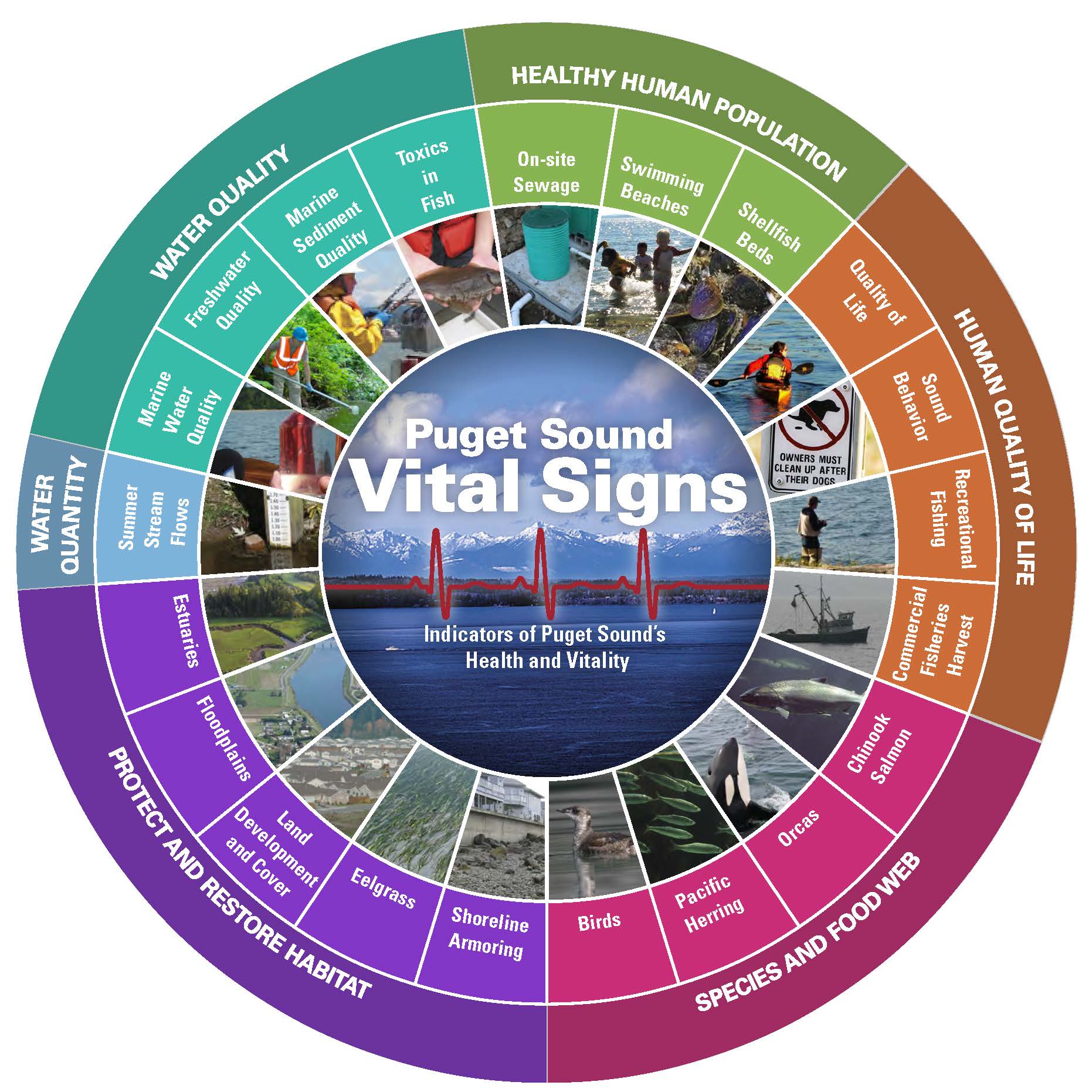 Restore Olympia oysters
Better onsite stormwater management
Less pollution from runoff
D5.3
informed stewardship actions
Swimming beaches
Target:
Encourage community  shellfish use and harvest
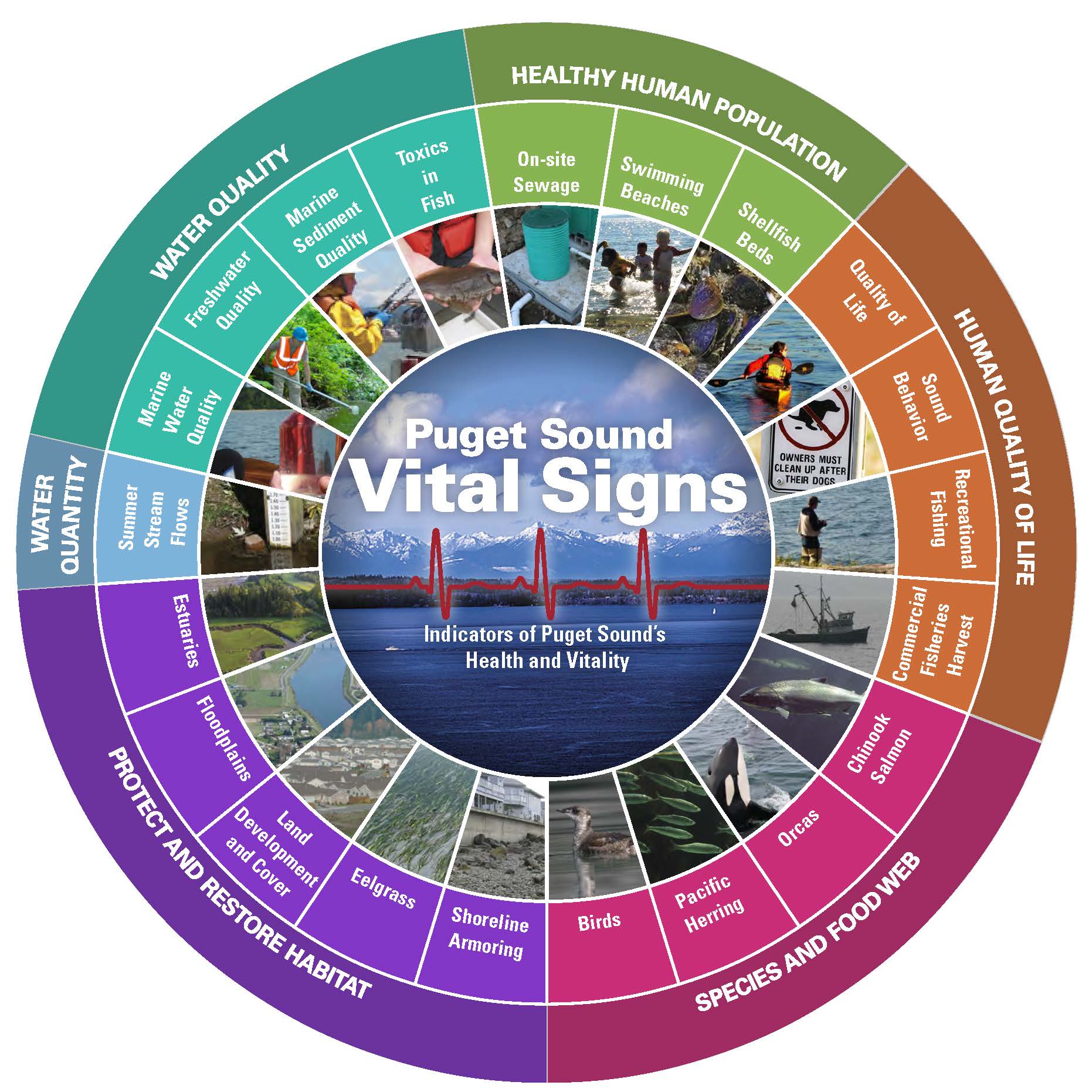 [Speaker Notes: B3.1 -- Increase amount of shoreline in protected status: land trust work/easements; move McNeil Island from B2.1 (or combine B3.1 & B2.1)
C7.2 --  olympia oyster work; what else?
D5.3 -- Encourage community shellfish use and harvest: shellfish protection district work; community shellfish farms

Stressors reduced when OSS pollution is reduced: 
S2. Introduction, spread, or amplification of human pathogens
U2. Non-point source, persistent toxic chemicals in aquatic systems
V2. Non-point source, non-persistent toxic chemicals in aquatic systems
X2. Non-point source conventional water pollutants

Stressors reduced when runoff is reduced: Same as above]
Narrative
Approximately 12 pages, plus tables and charts
Describes the South Sound area
Work we are currently doing, by strategic initiative 
Substrategies
Pressures
Vital signs
Multiple tables and charts (pressures, stressors, vital signs, etc.)
Development /Review Approach for Deliverable
Working with expanded Technical Team on the details of production 
Will have draft schematics and results chains by 9/18 and can provide to Council for review
Also will provide tabular summary of key relationships / decisions
Executive Committee will make decision on their review at their meeting next week
Remember these documents are preliminary: working to balance getting them “right enough” with focus on the broader recovery strategy effort
In addition: South Sound 2016 NTA Call
We will turn in updated NTAs for inclusion in the 2016 Action Agenda December 31, 2015.
Significant additional detail will be required for 2016 NTAs
Emphasis will be on local actions that further PSP’s strategic initiatives
More detail on what PSP is looking to fund will be forthcoming very soon
Assumption is that all current NTAs can / will continue provided:
A clear owner can be identified
The additional information required for 2016 can be developed
Please see table of current NTAs
We do not know how much funding will be available